Рынок труда
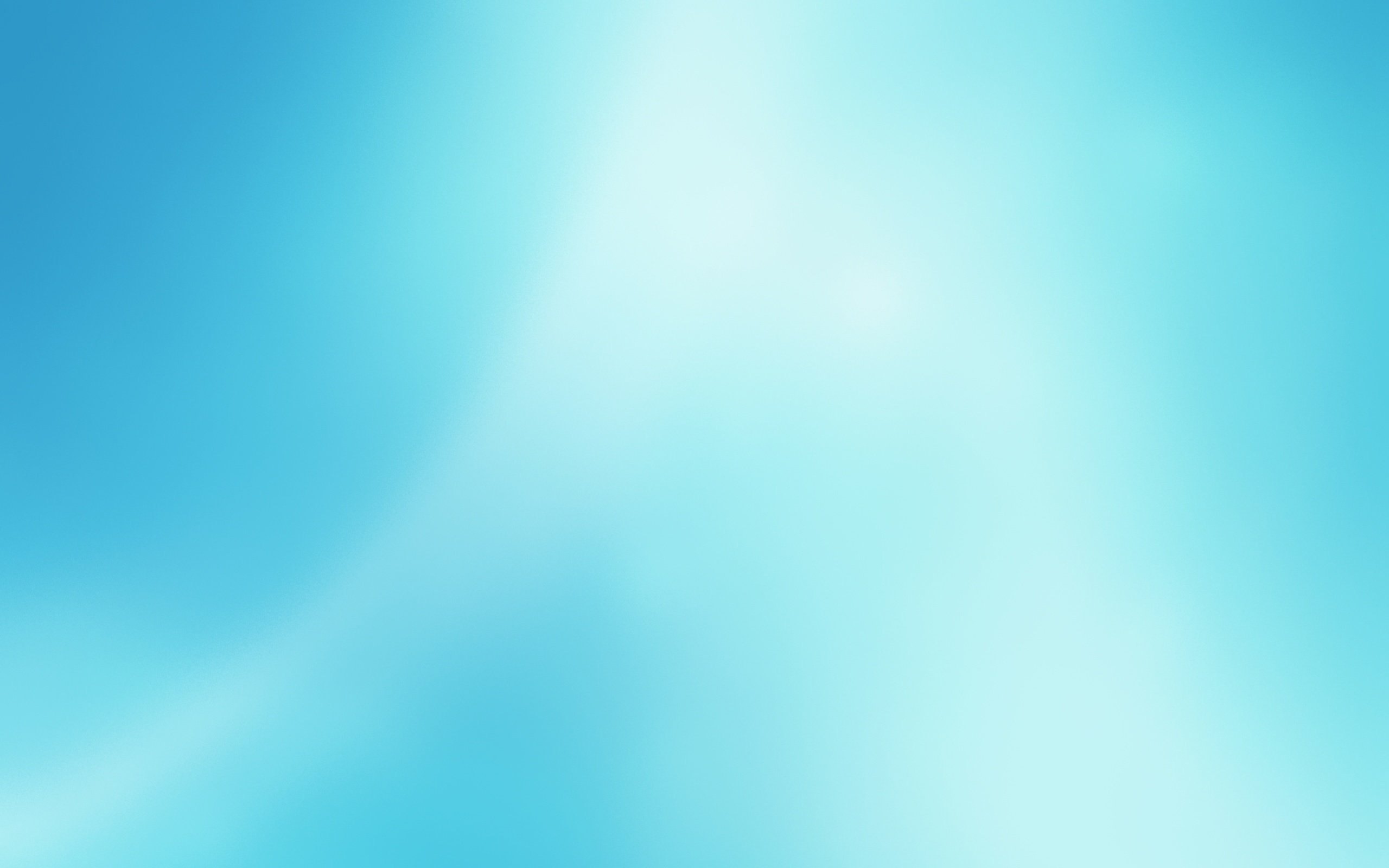 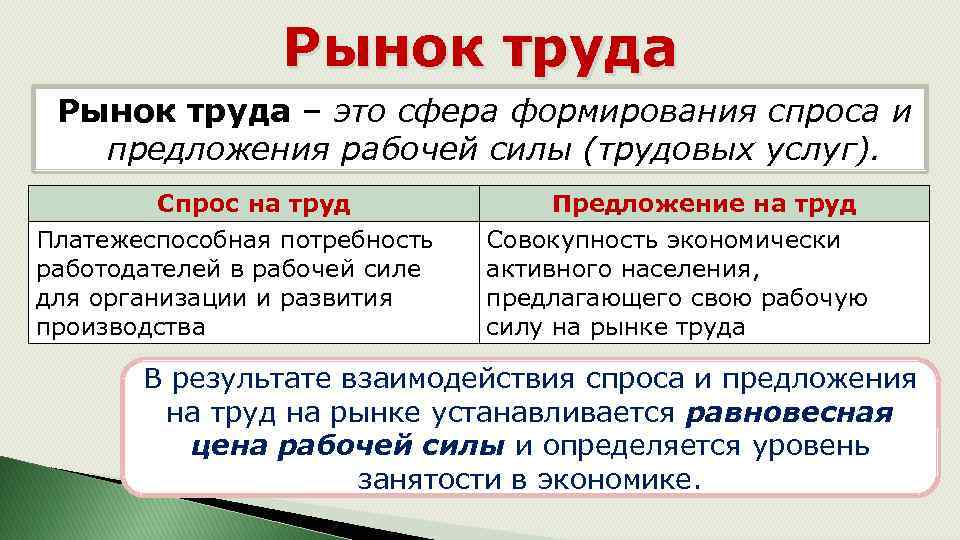 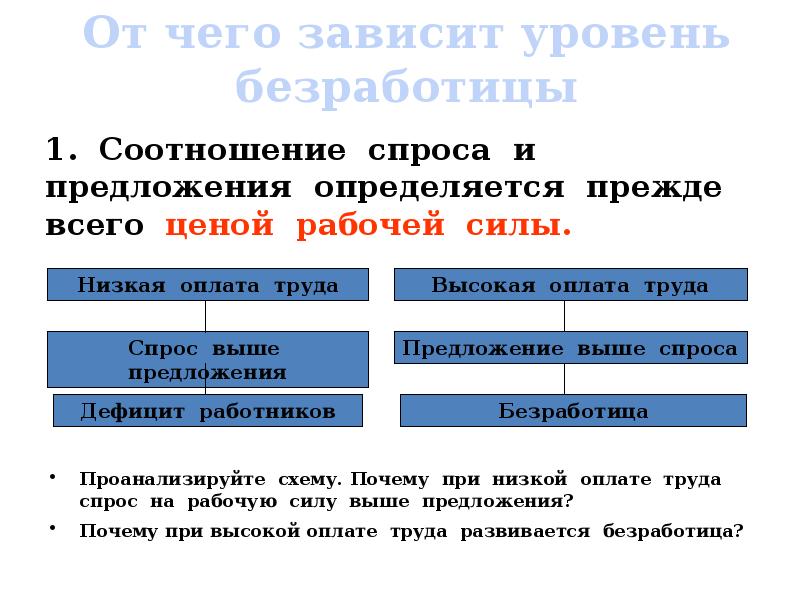 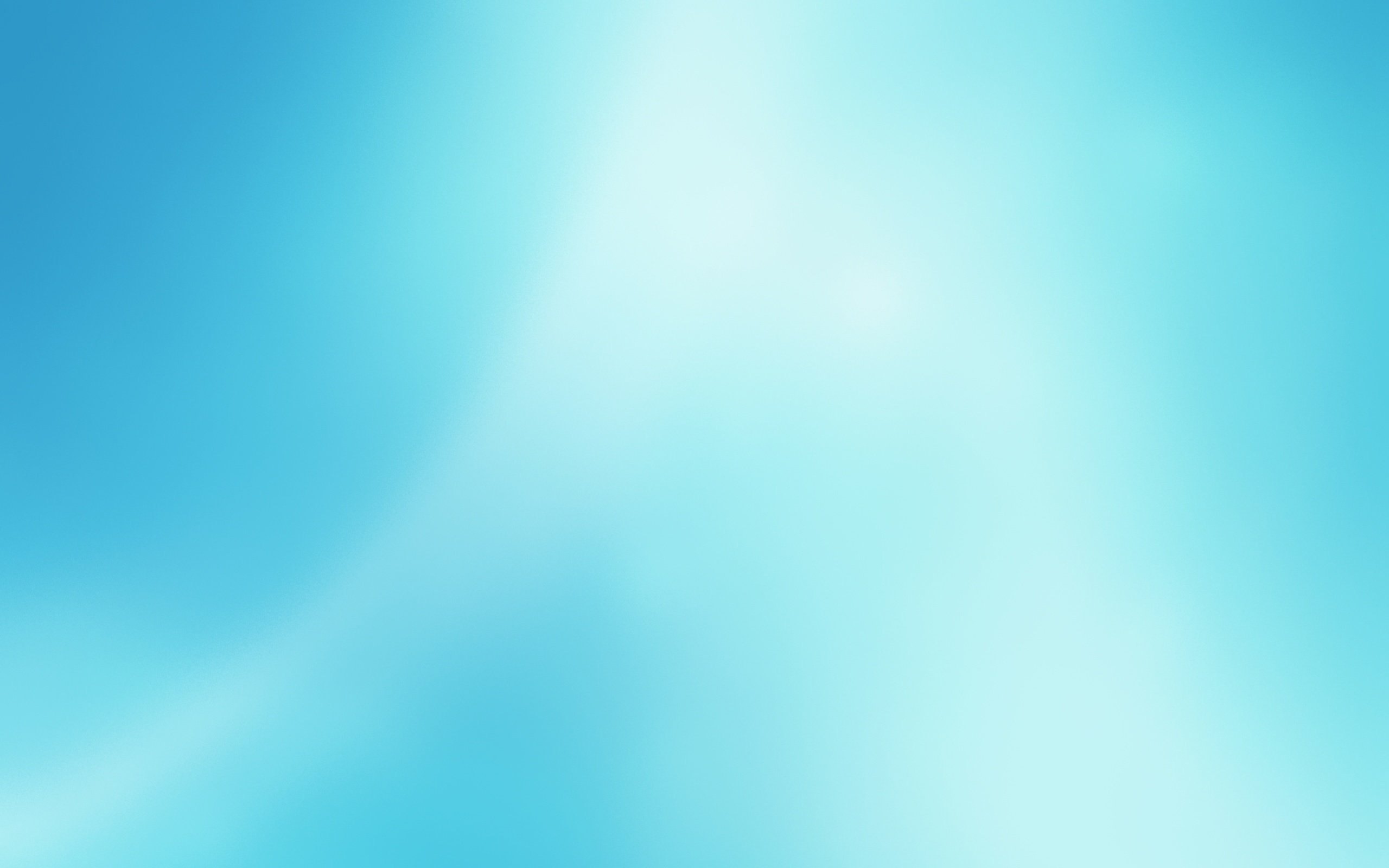 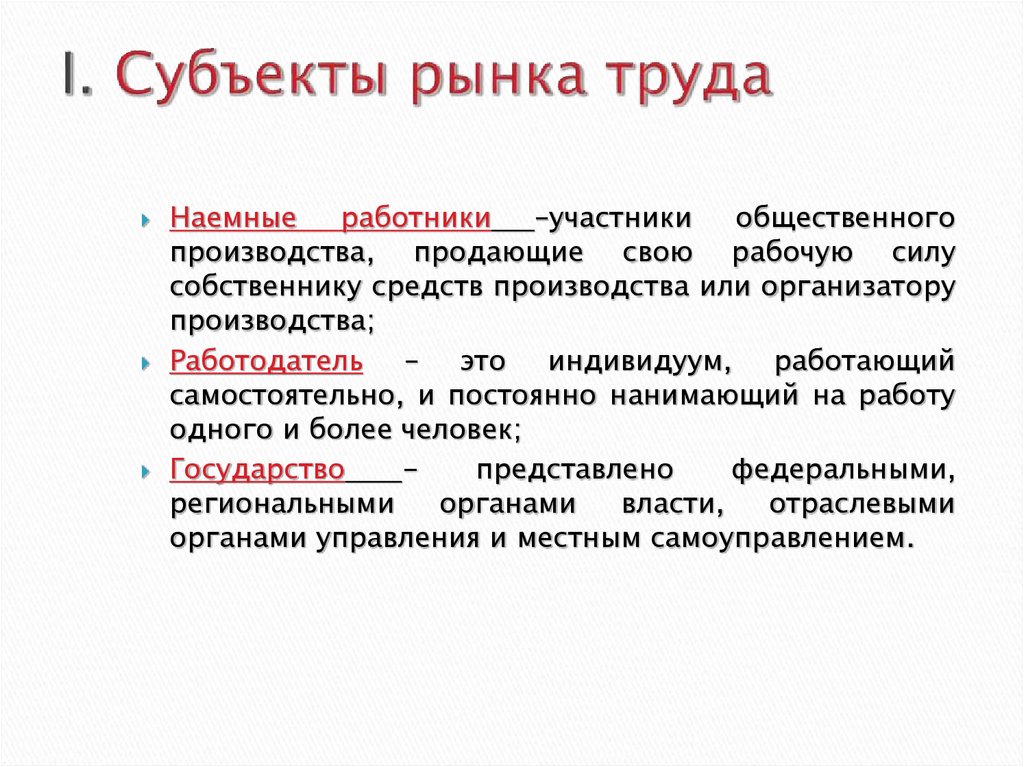 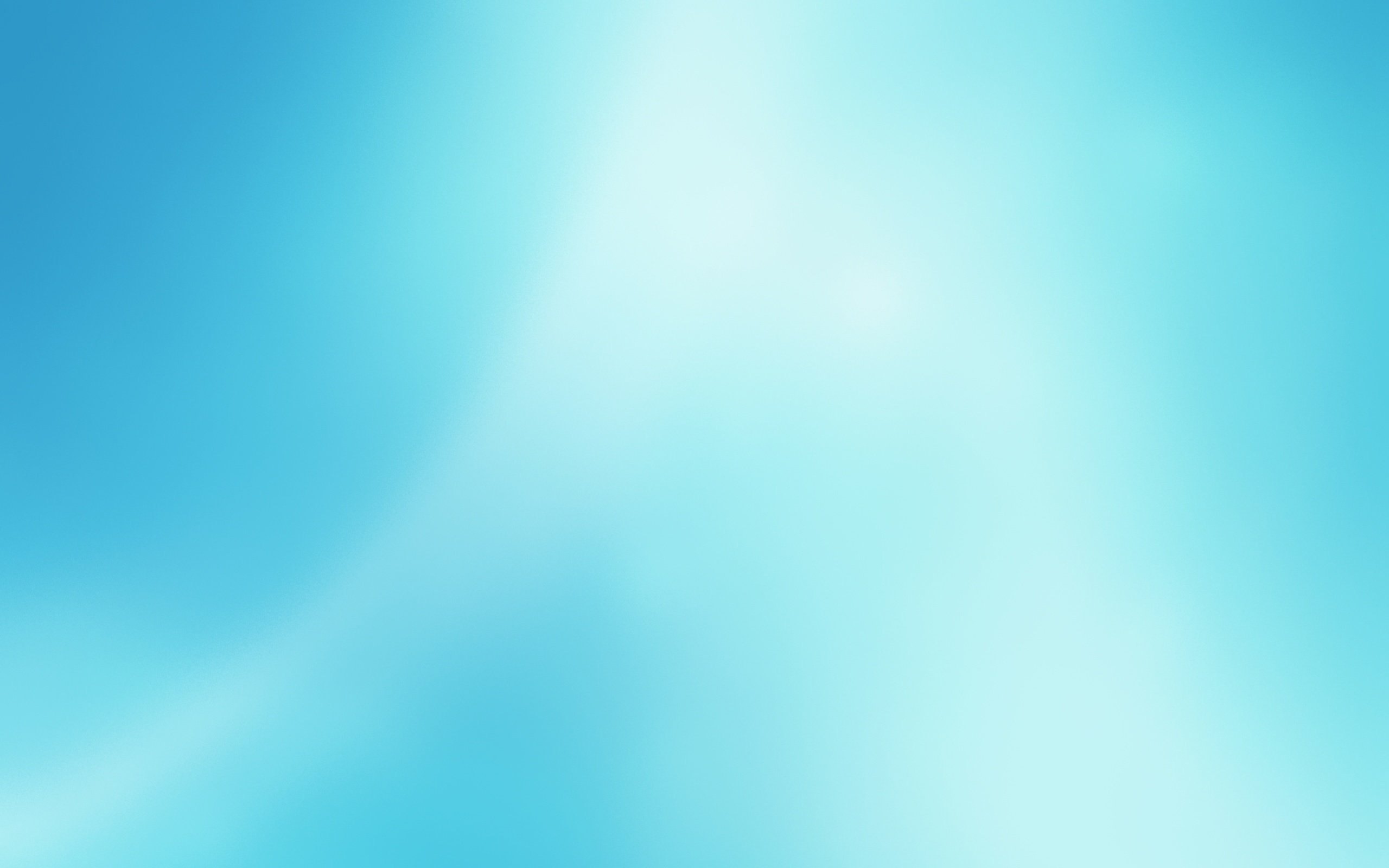 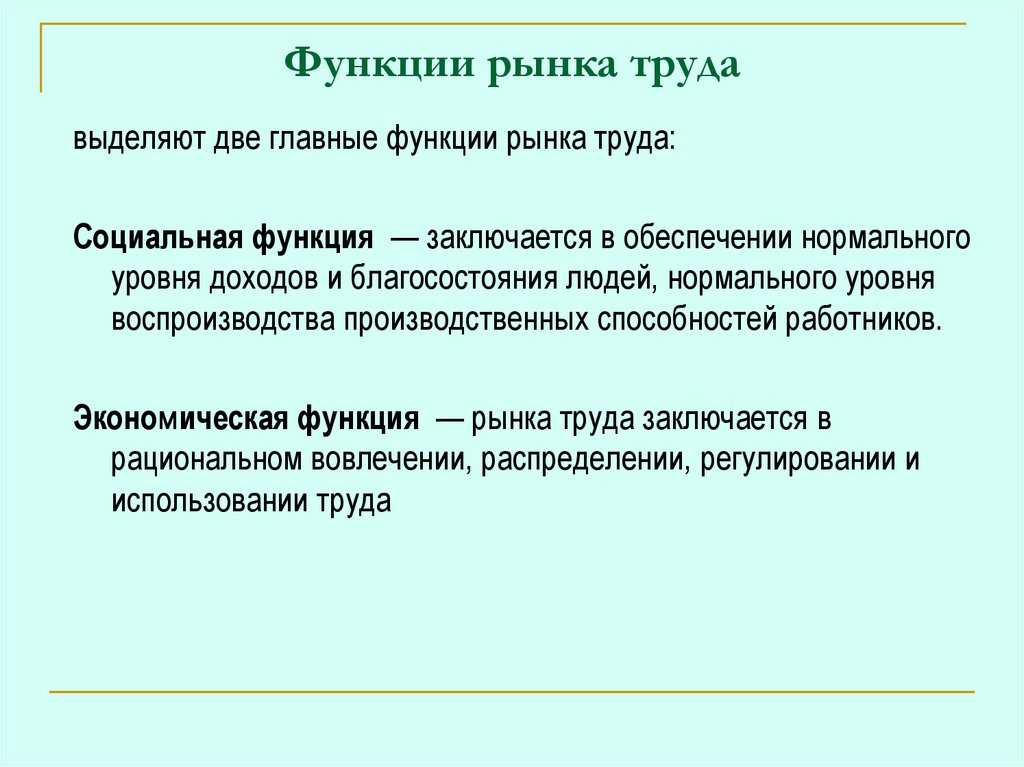 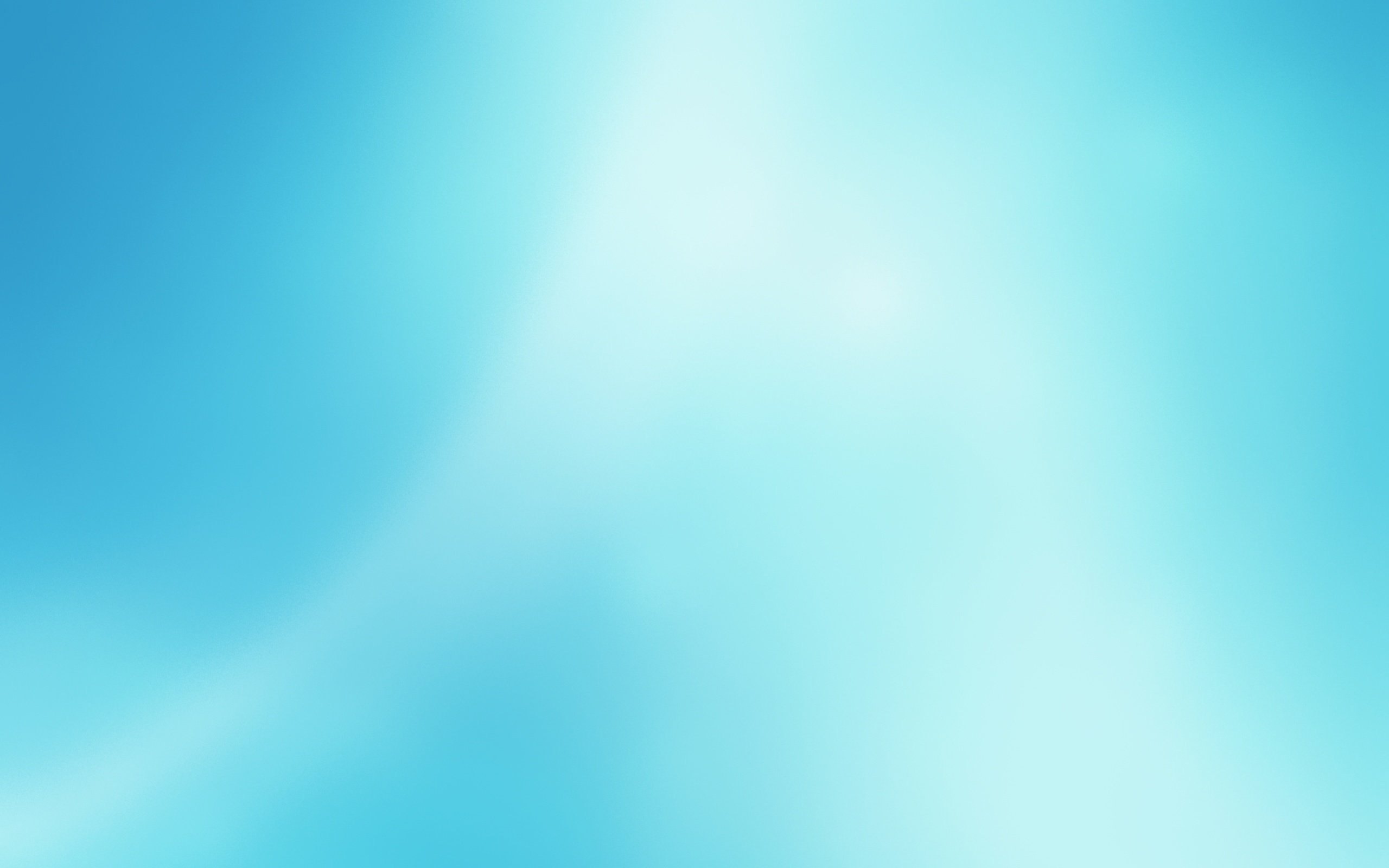 Рынок профессий - это купля- продажа конкретного вида труда, когда свой труд предлагают продавцы (ищущие работу), имеющие одинаковую профессию.

«вечные» профессии и специальности, обслуживающие основные потребности человека, которые никогда не исчезают (врач, земледелец, строитель, парикмахер и т.д.); 
«сквозные» (распространенные), по которым рабочие места, должности есть практически на каждом предприятии, в любом учреждении, в любом районе (электромонтер, слесарь, секретарь и т.д.); 
«дефицитные» (на данный момент и в ближайшее будущее), спрос на которые на рынке труда не удовлетворен; 
«перспективные»,т.е. те профессии и специальности, спрос на которые будет возрастать; 
«свободные»,т.е. те профессии и специальности, которые можно реализовать в режиме самозанятости независимо от экономической конъюнктуры.
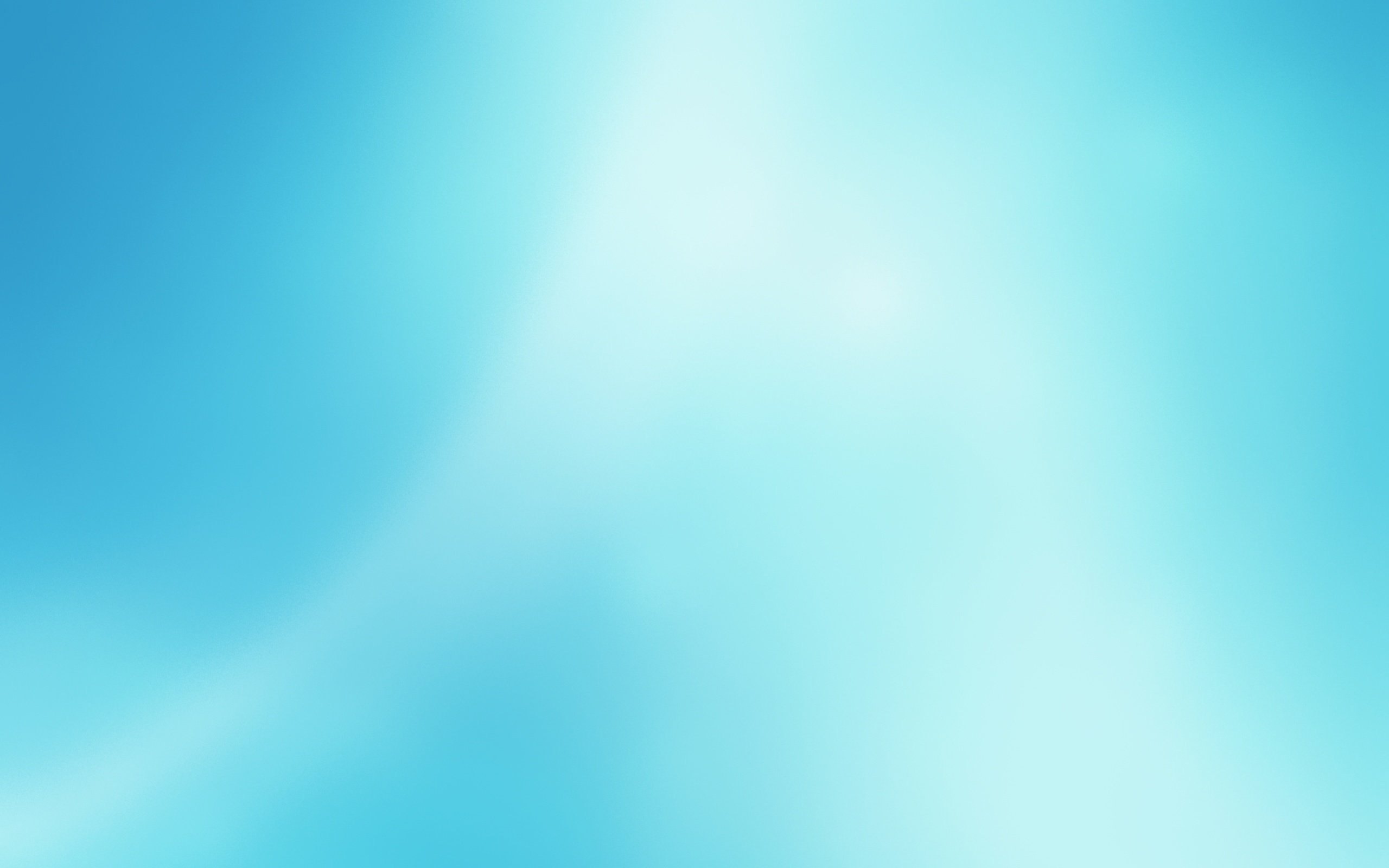 2. Конкурентоспособность на рынке 
Первая модель - «Профессионал». Конкурентоспособность такого специалиста обеспечивается высоким уровнем профессиональной квалификации. Он достиг вершин профессионального мастерства, знает все( или почти все) о свой профессии. 
Вторая модель – «Универсал». Высокий спрос на таких специалистов поддерживается за счет того, что человек владеет несколькими профессиями, разнообразными компетенциями, а значит, способен выполнять различные виды работ, заменять, если надо, своих коллег. Обычно такие специалисты незаменимы на малых предприятиях, где количество персонала ограничено. 
Третья модель – « Хороший работник». Его конкурентоспособность остается высокой благодаря обладанию такими качествами как трудолюбие, обязательность, ответственность. Этот тип работника привлекателен для работодателя по тем специальностям, где эти качества являются профессионально важными.
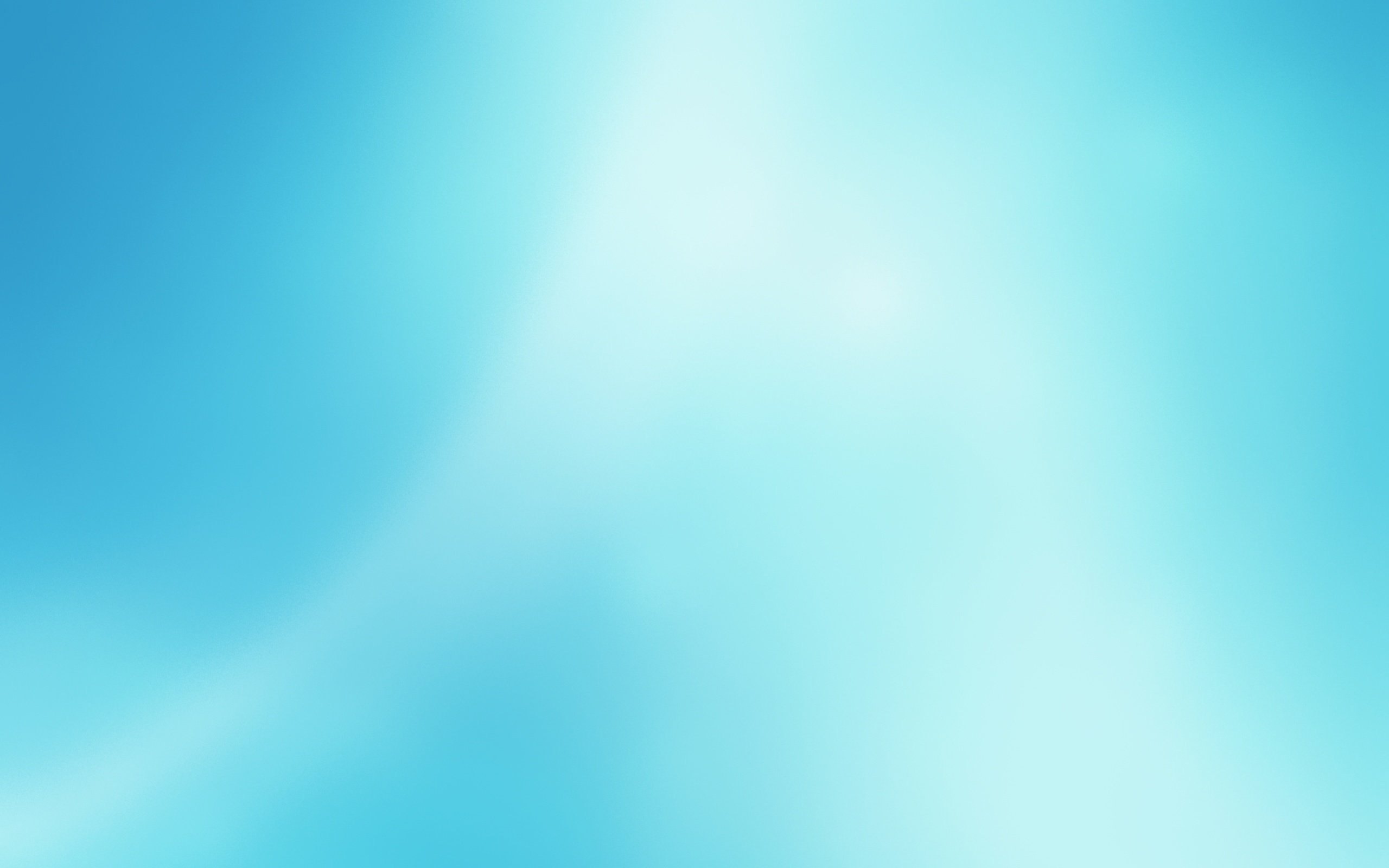 2. Конкурентоспособность на рынке 

Четвертая модель – «Гибкий». Это специалист, который умеет перестраиваться, осваивать новые виды деятельности, быстро переключатся на выполнения других функций. Чаще всего эти качества бывают востребованы в венчурных фирмах, на инновационных производствах. 
Пятая модель – «Целеустремленный». Конкурентоспособность такого специалиста достигается за счет его упорства, настойчивости, которые «пробивают любые стены» и рано или поздно помогают преодолеть любые препятствия. 
Шестая модель – «Мобильность». Спрос на такого специалиста обеспечивается его «легкостью на подъем», позволяющей значительно расширить географию поиска работы и форм трудоустройства. 
Седьмая модель – «Коммуникатор». Его конкурентоспособность на современном рынке труда связана с умением общаться, дружить, устанавливать
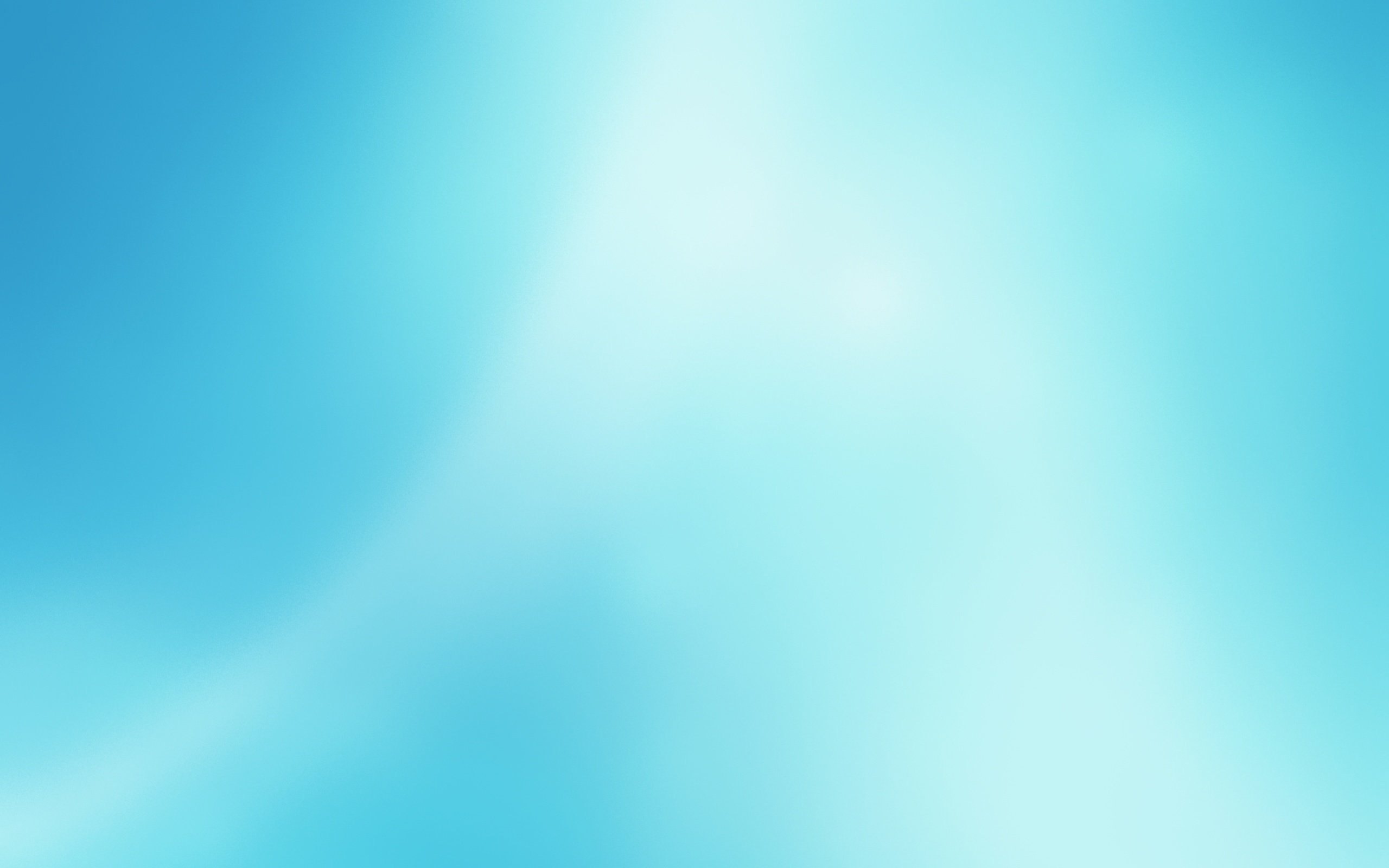 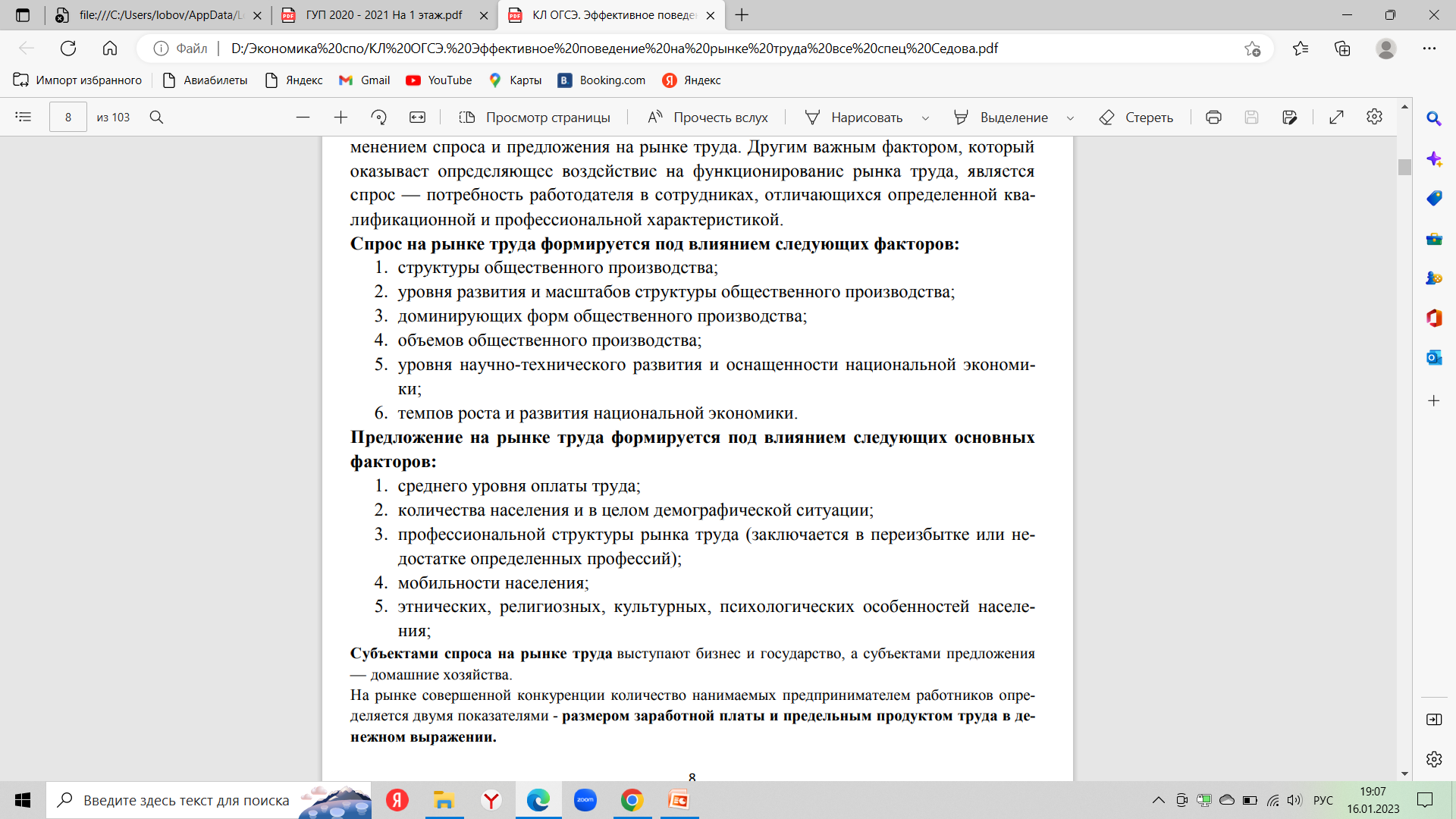 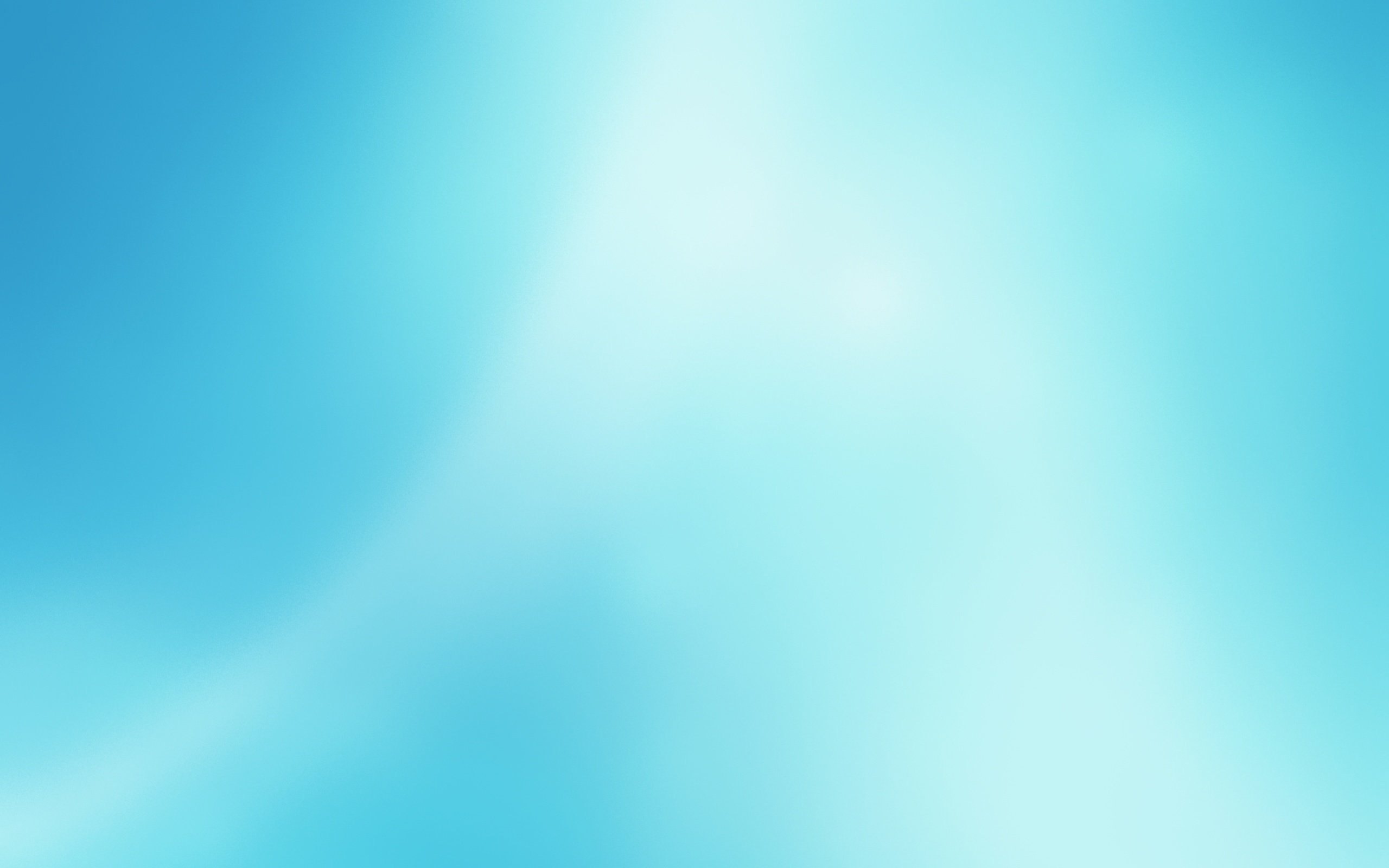 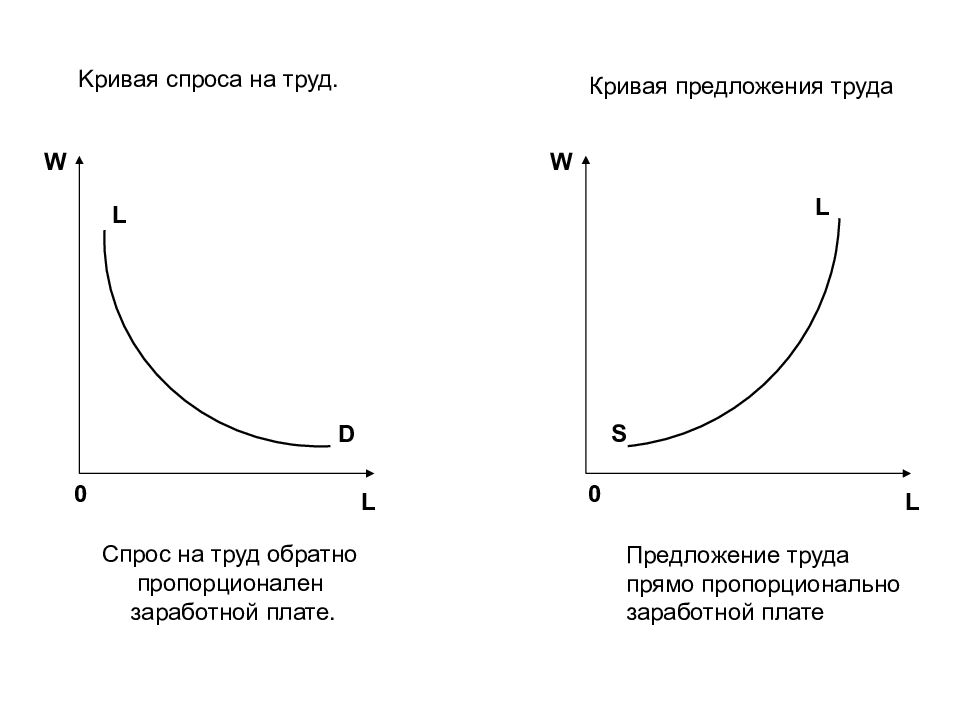 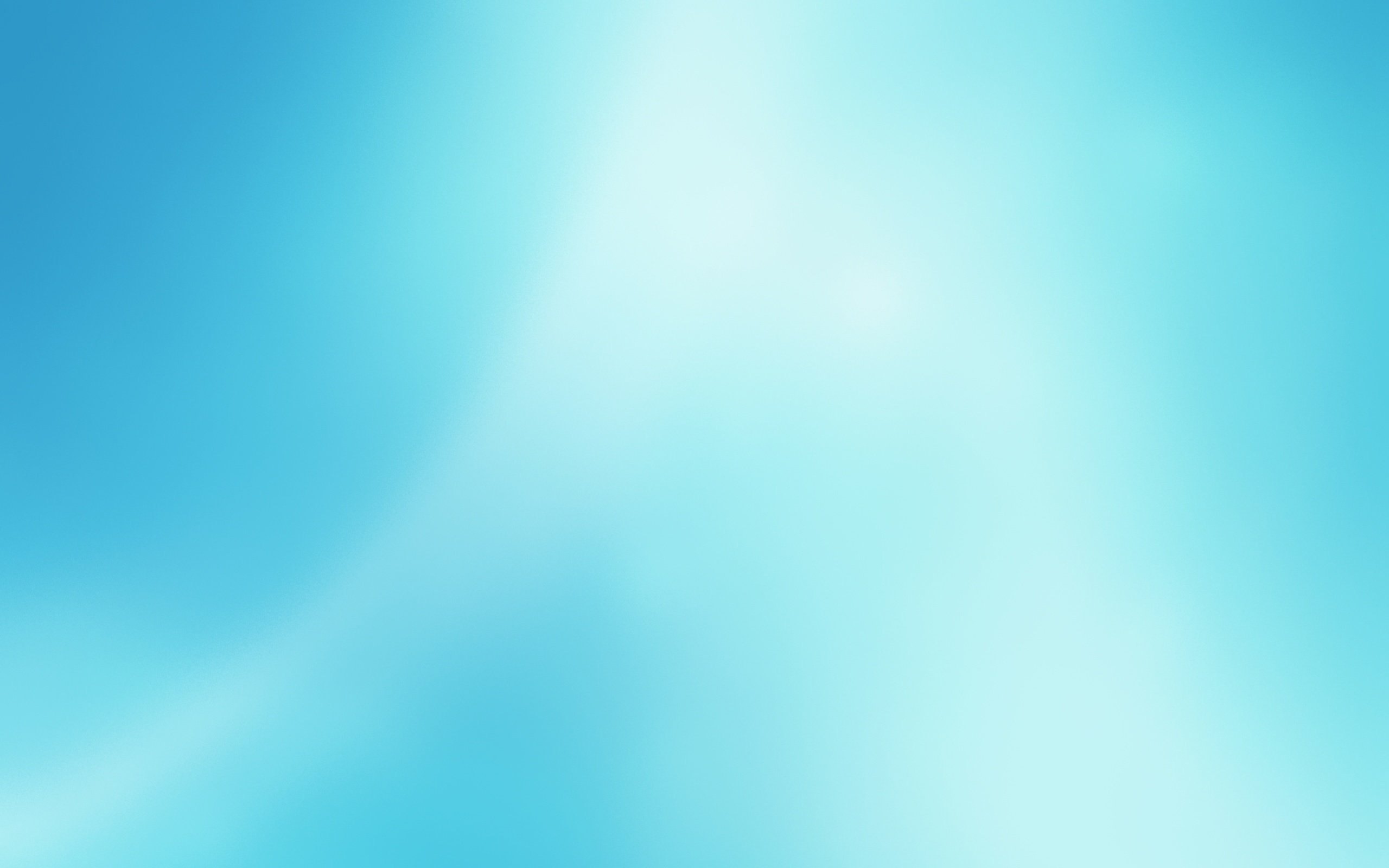 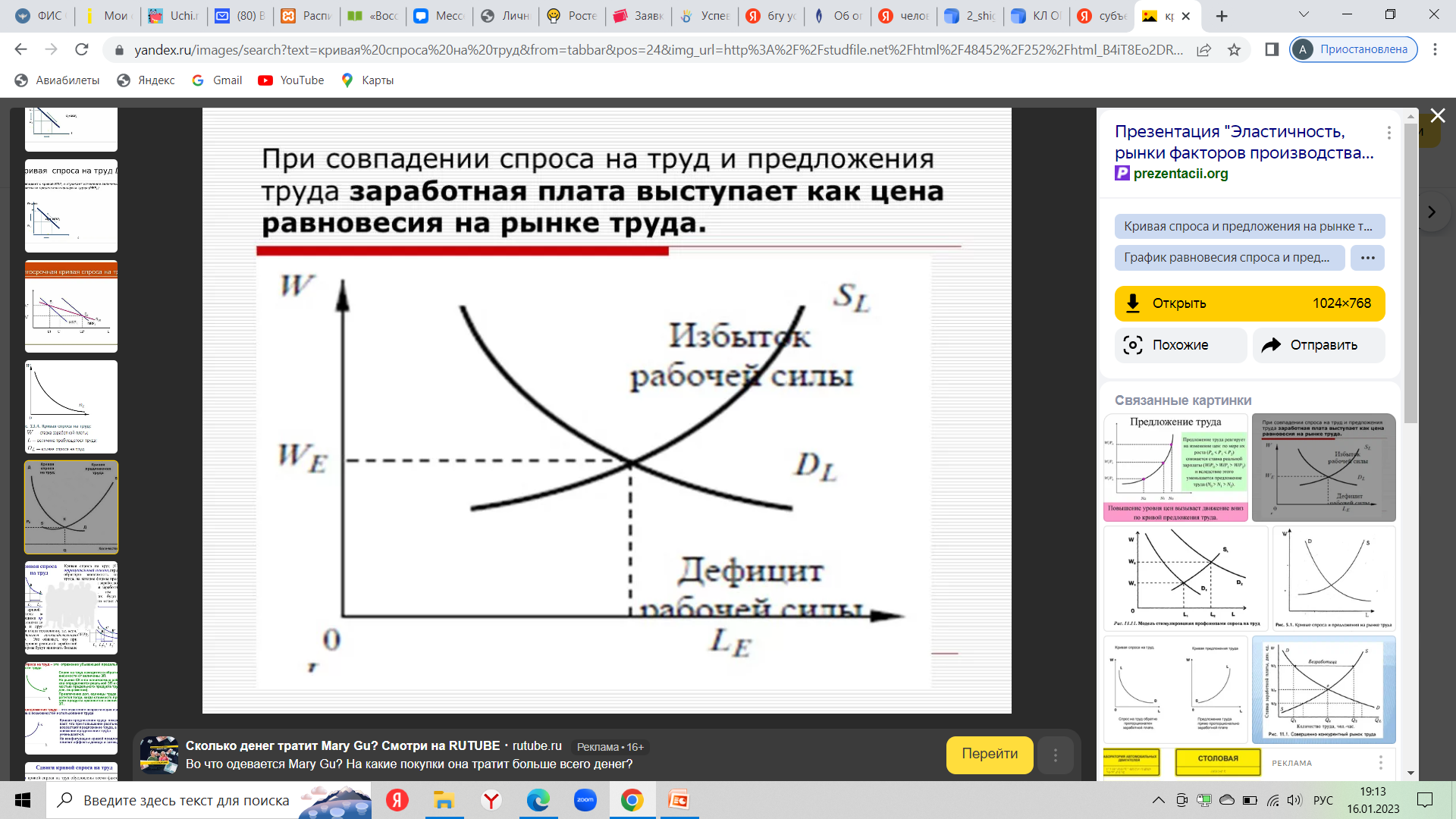 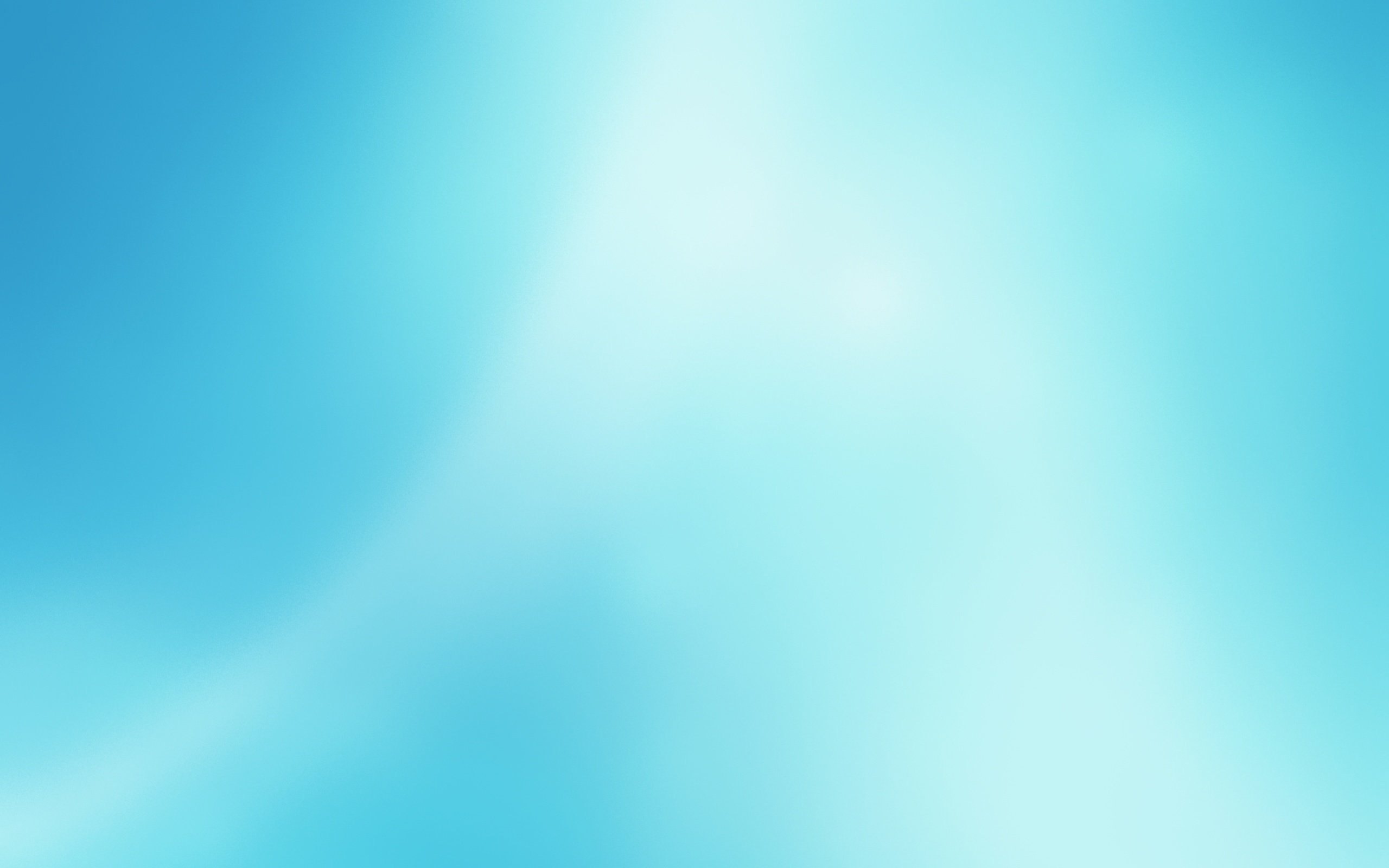 Модели рынка труда
Модель рынка труда США

Модель рынка труда Японии

Модель рынка труда Швеции

Модель рынка труда России
Модели рынка труда
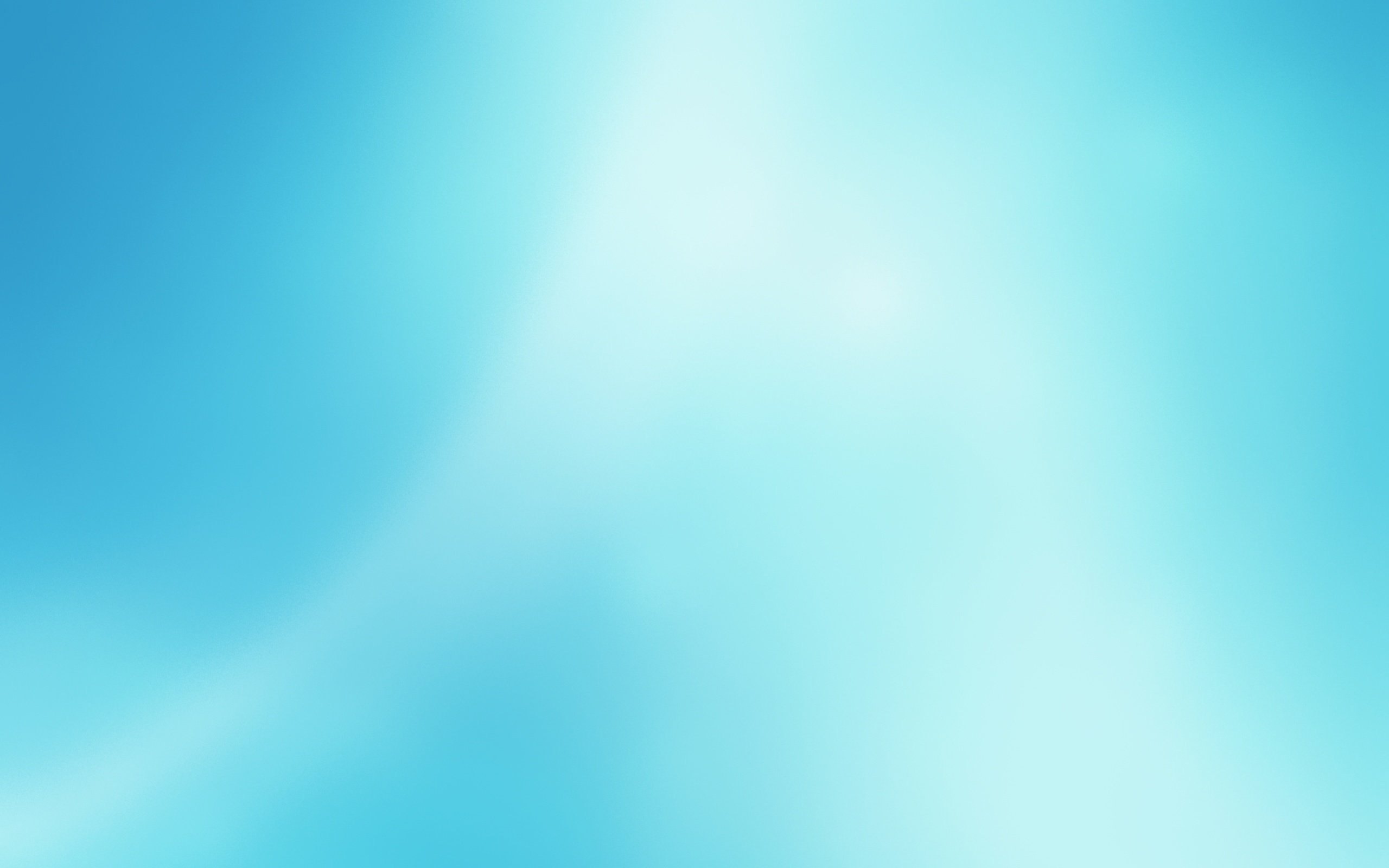 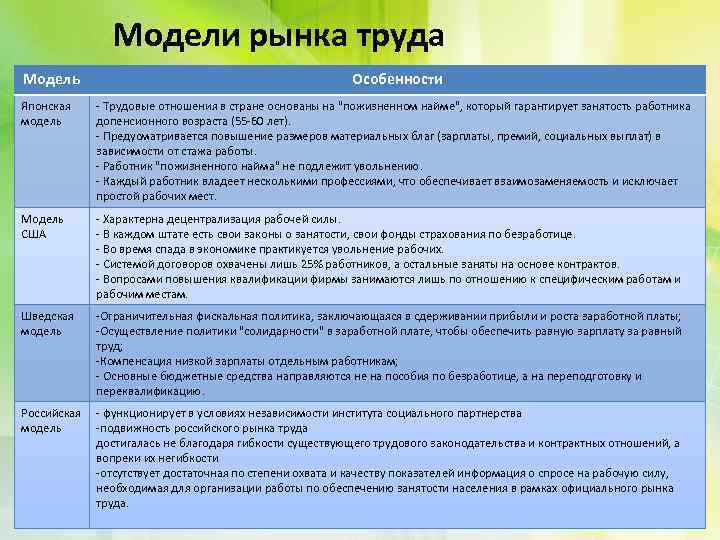 Безработица: причины и социальные последствия
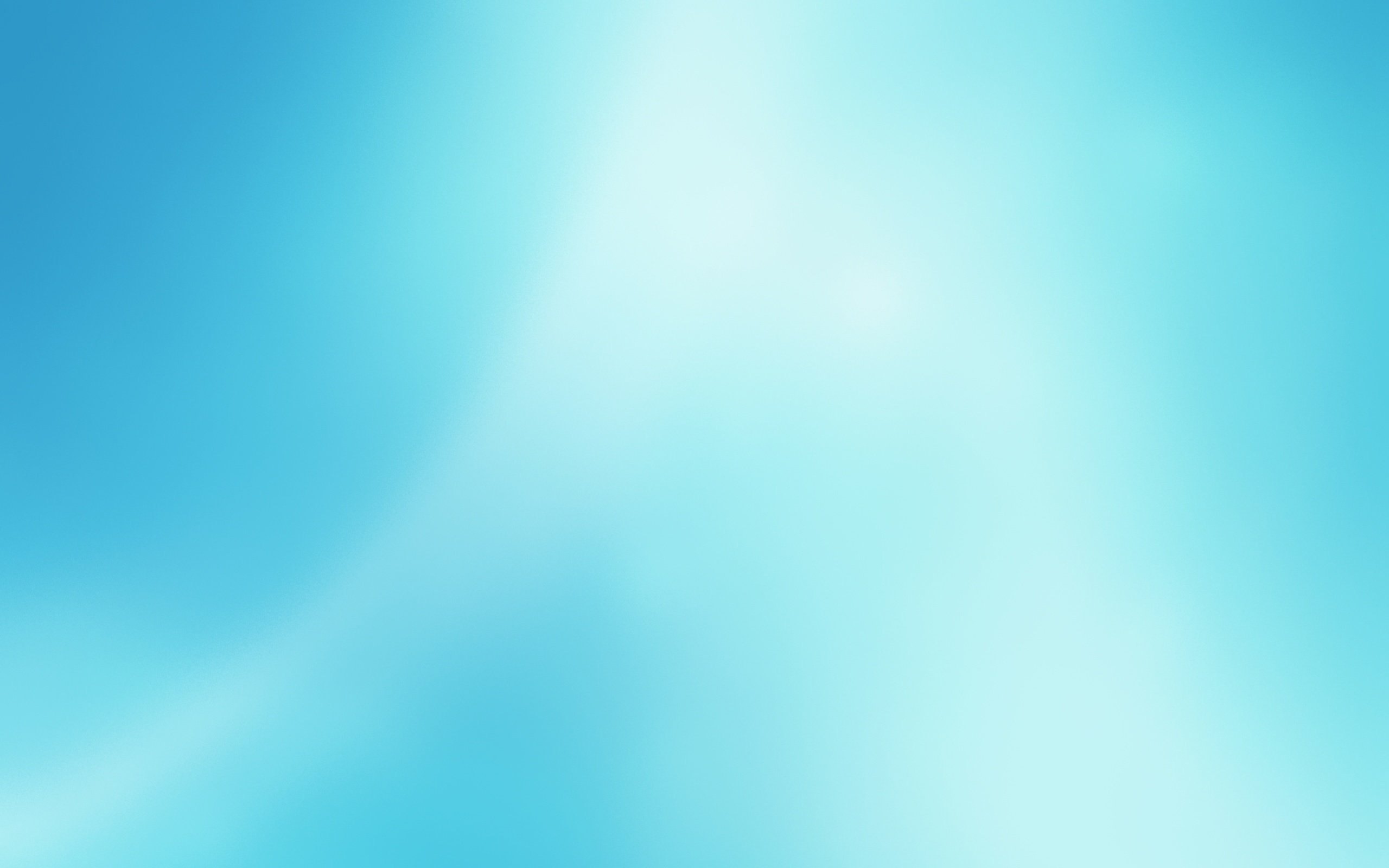 Безработным признается любой, кто на данный момент не имеет работы, ищет работу и готов приступить к ней.
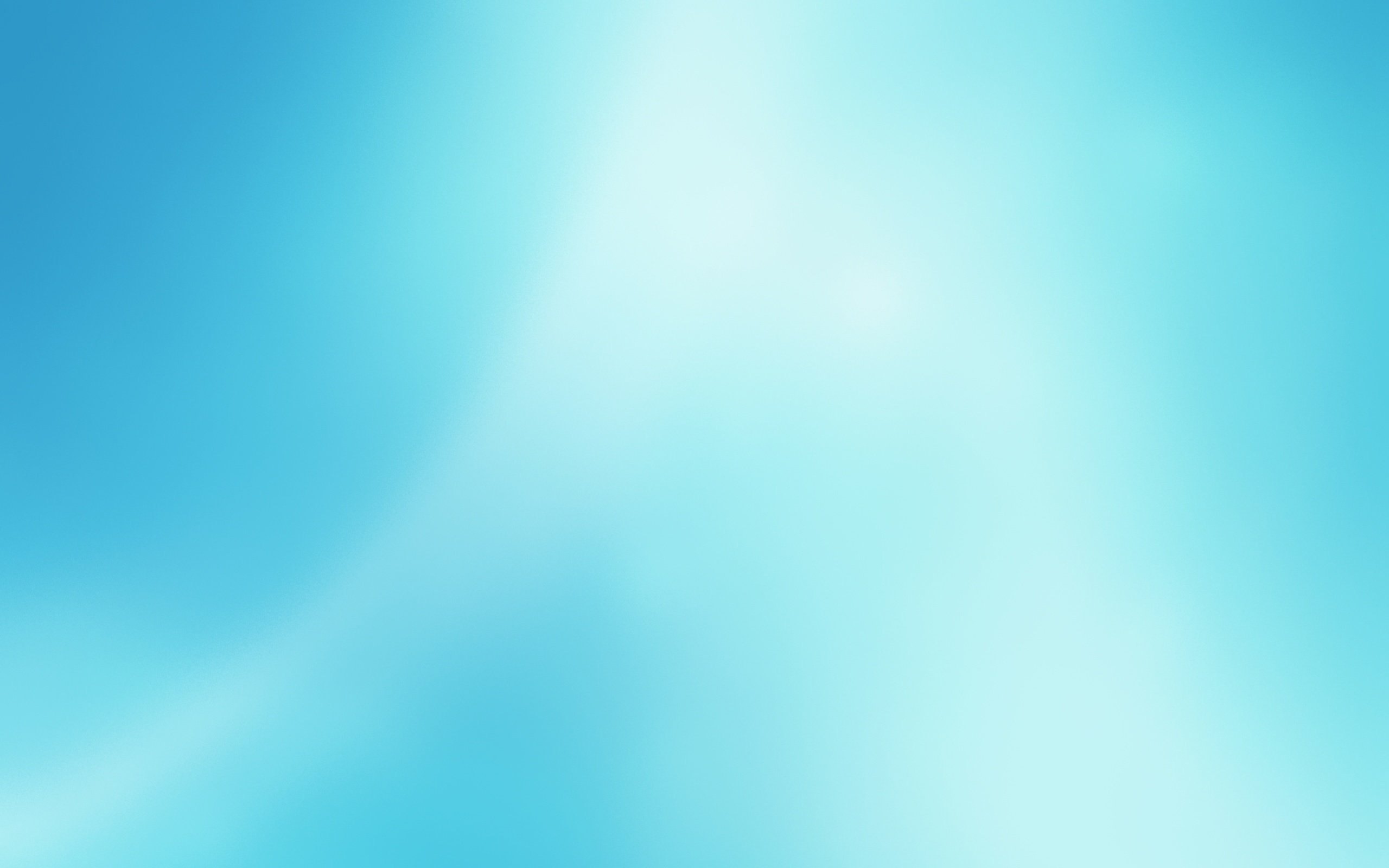 Безработица: причины и социальные последствия
Безработица: причины и социальные последствия
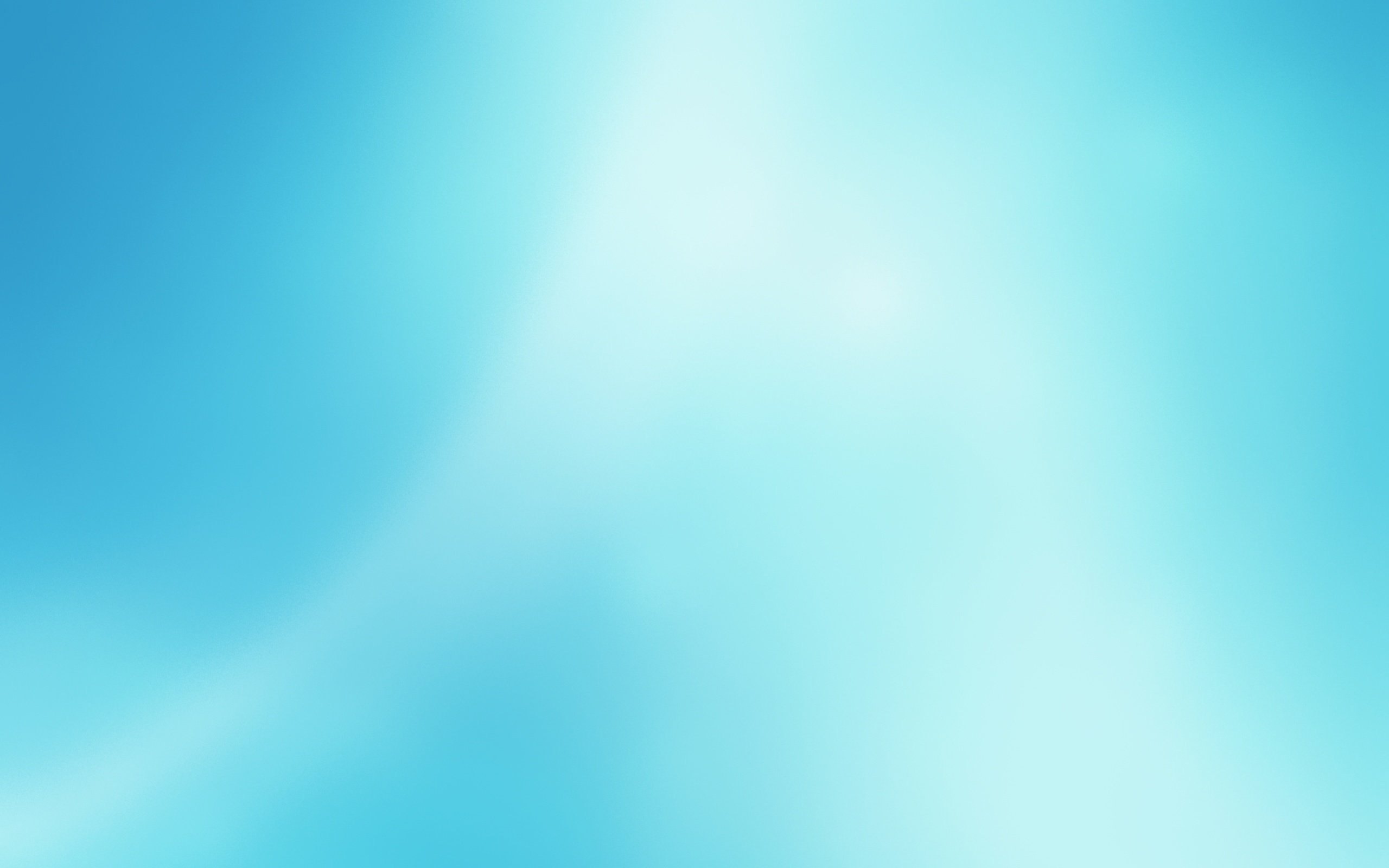 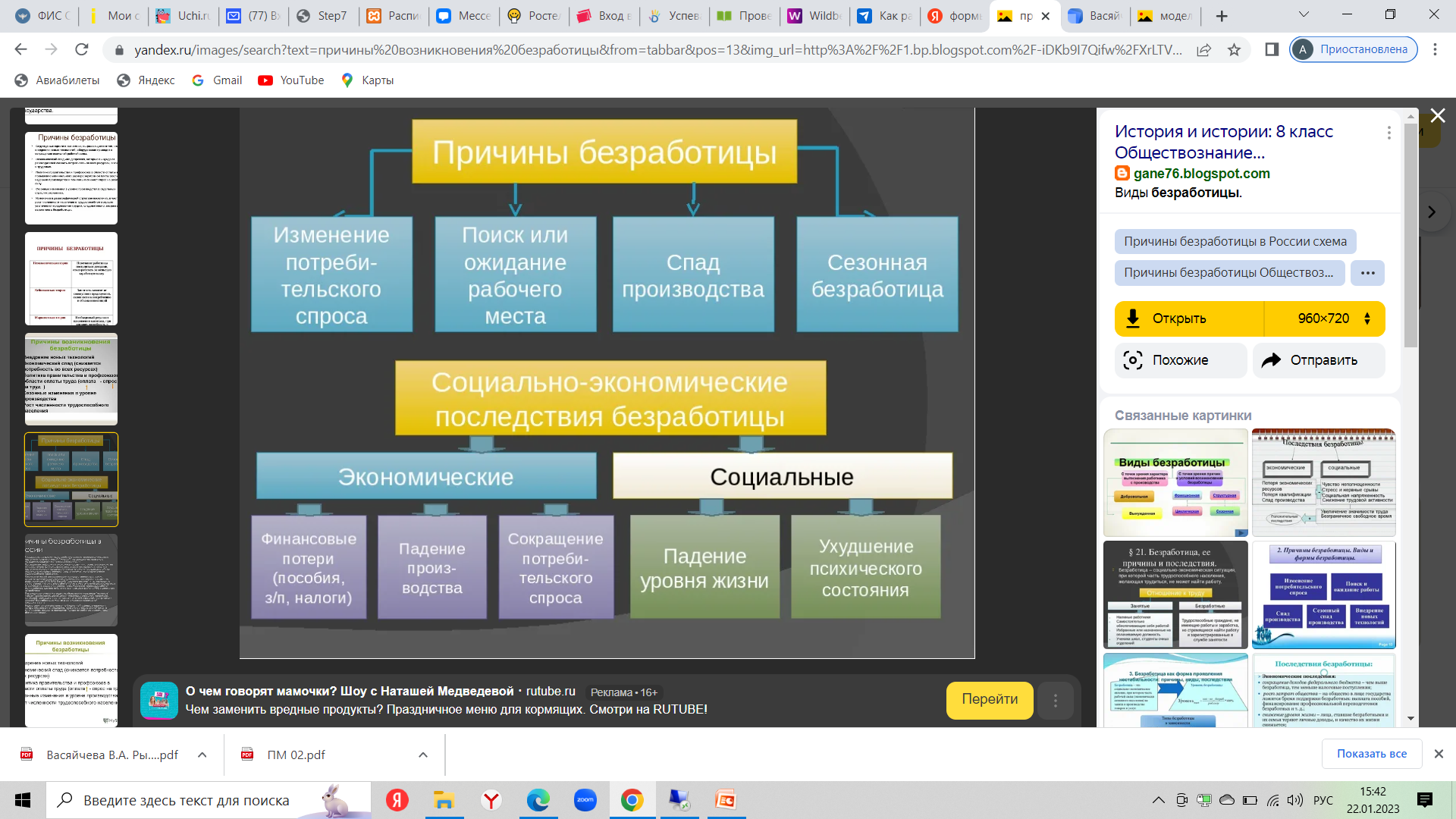 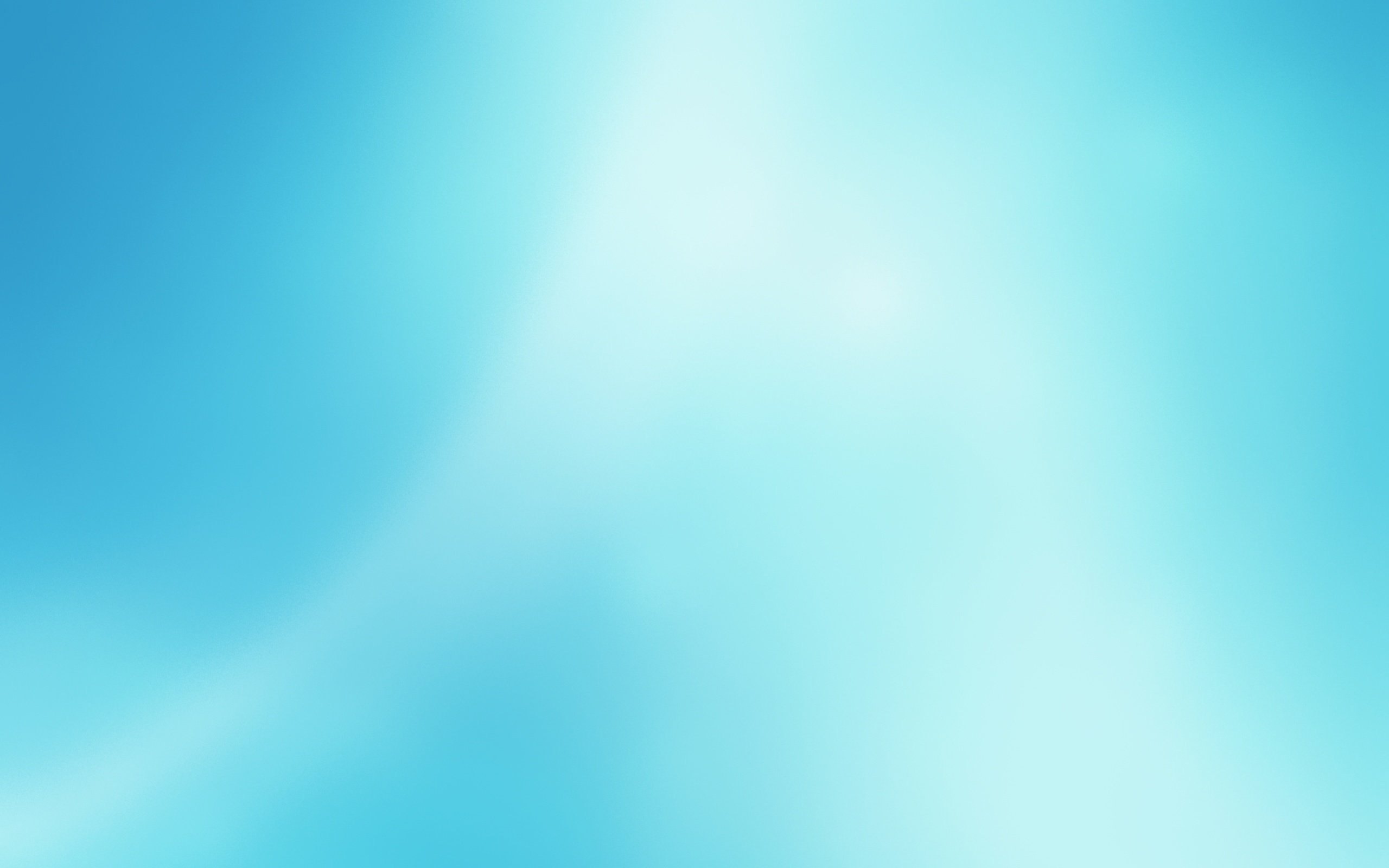 Карьера
Карьера (от французского профессия,  поприще) - быстрое и успешное продвижение в служебной или другой деятельности; достижение известности, славы или материальной выгоды

Деловая карьера — поступательное продвижение личности, связанное с ростом профессиональных навыков, статуса, социальной роли и размера вознаграждения.
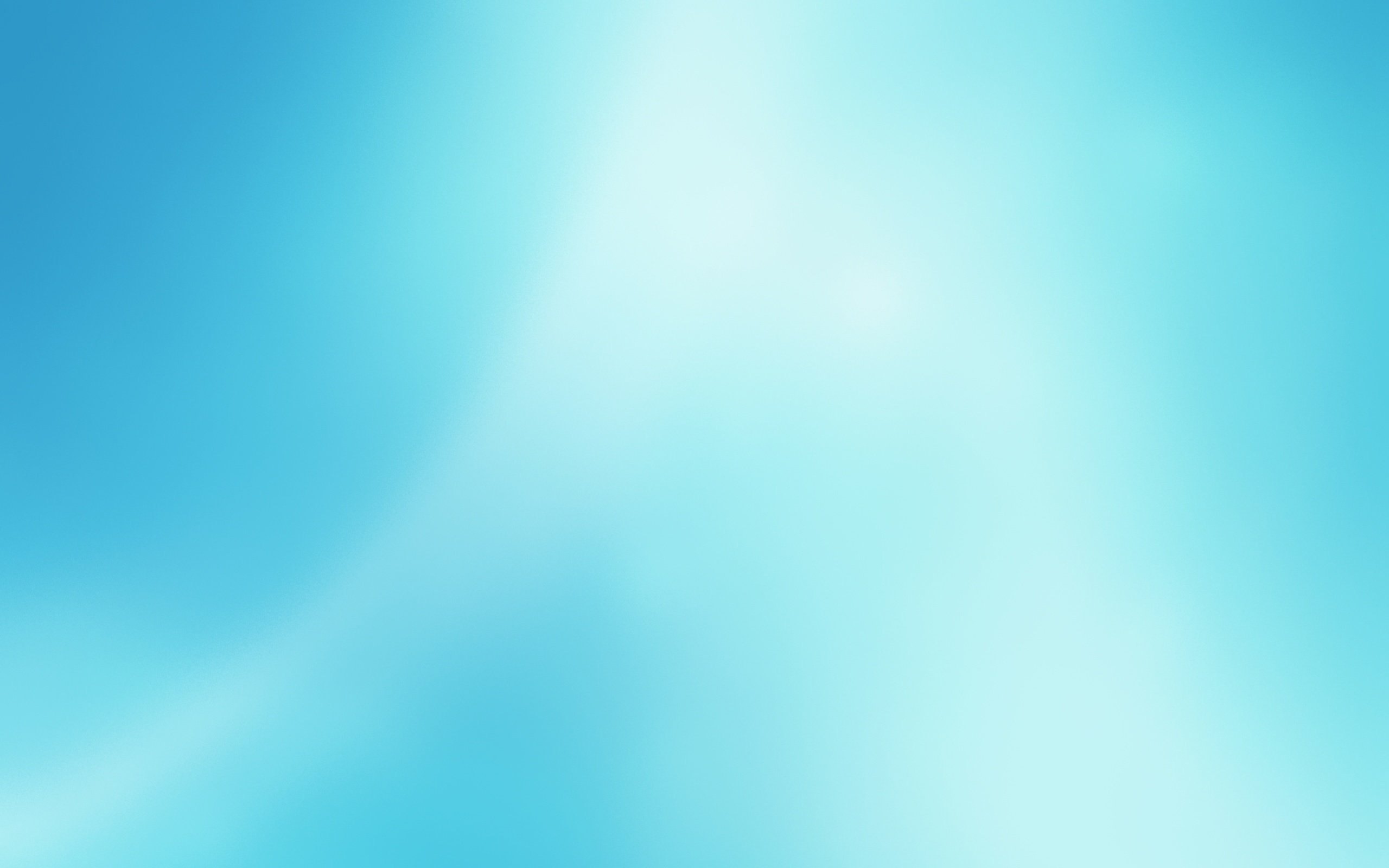 Виды и типы карьеры
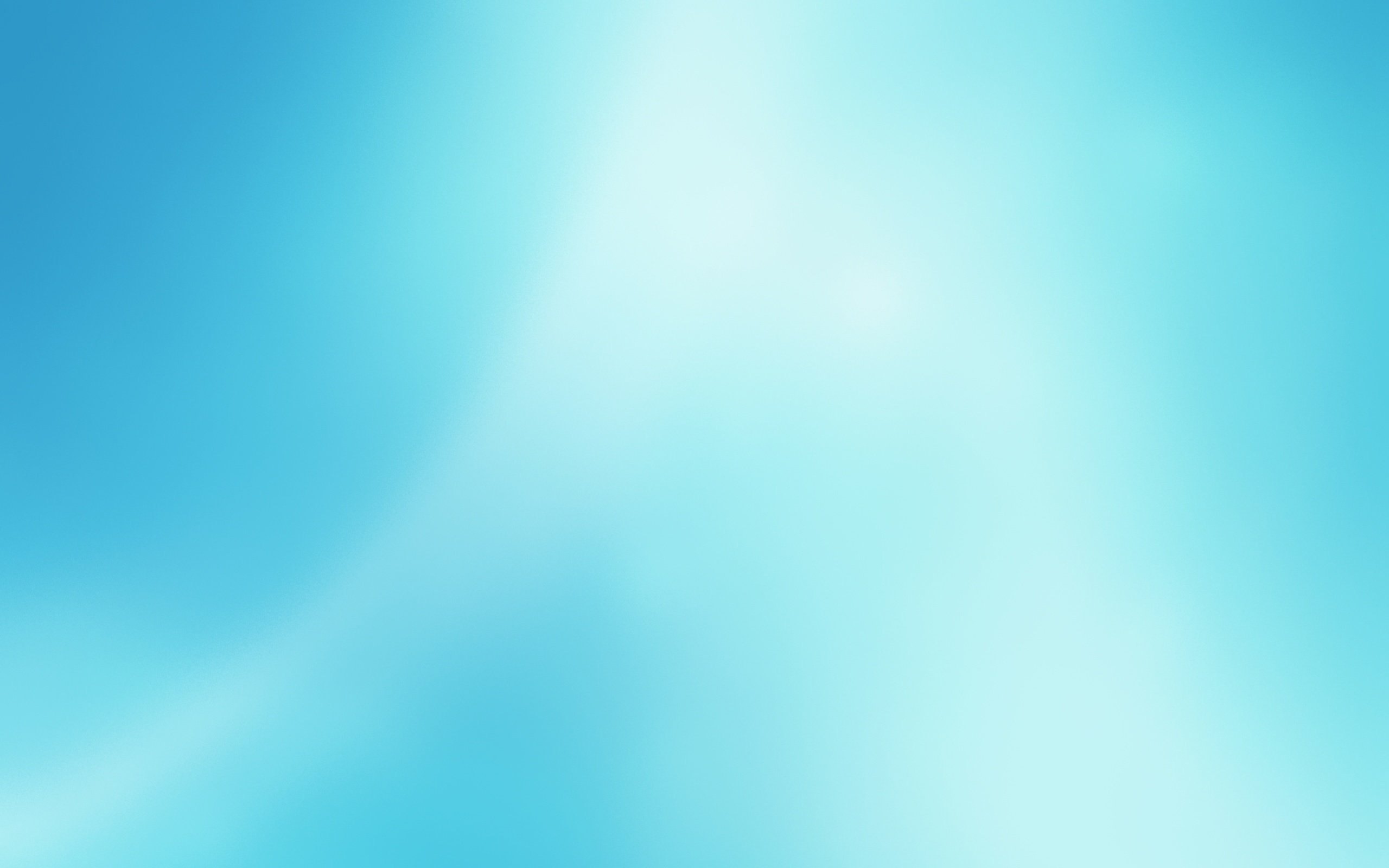 Виды и типы карьеры
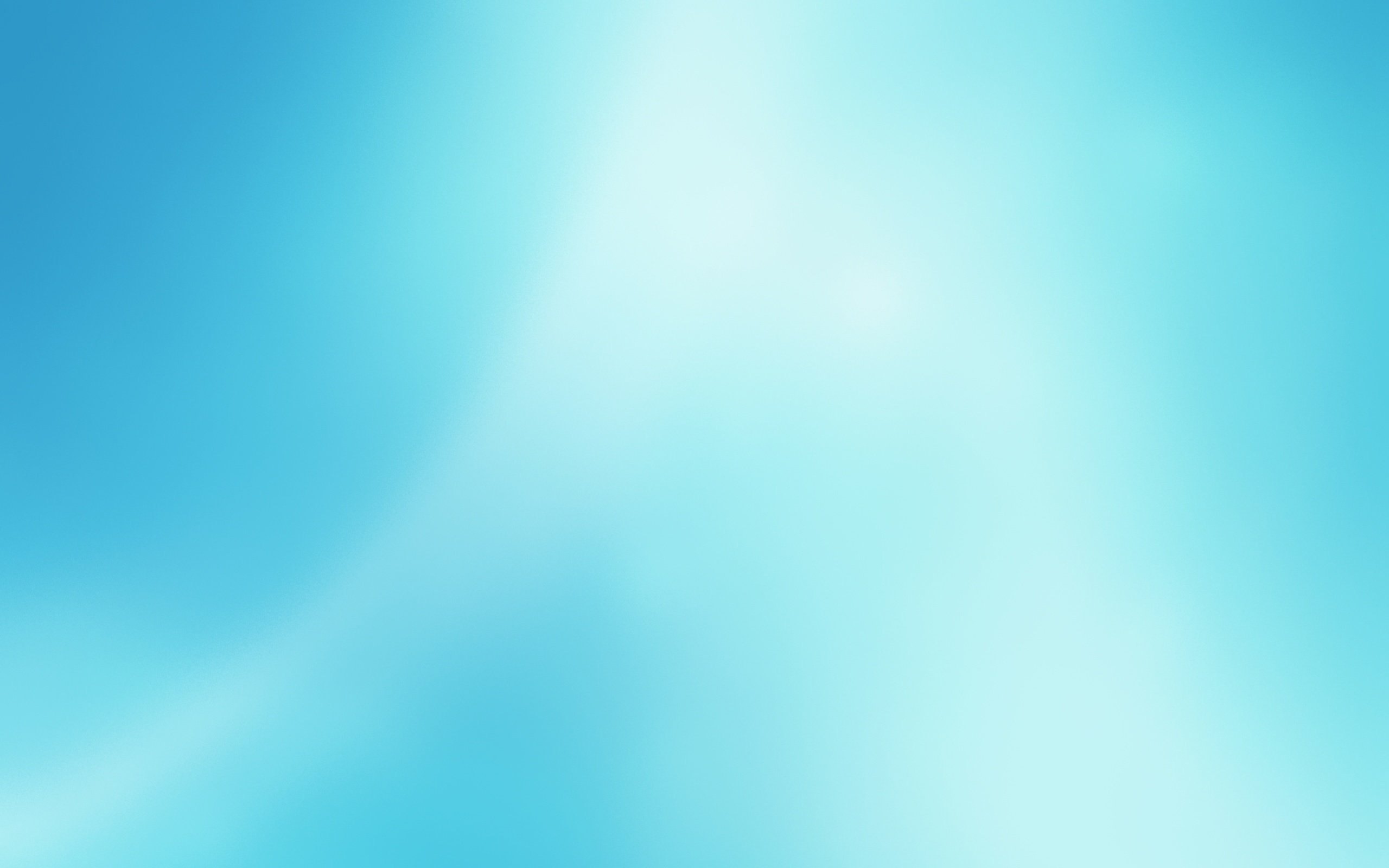 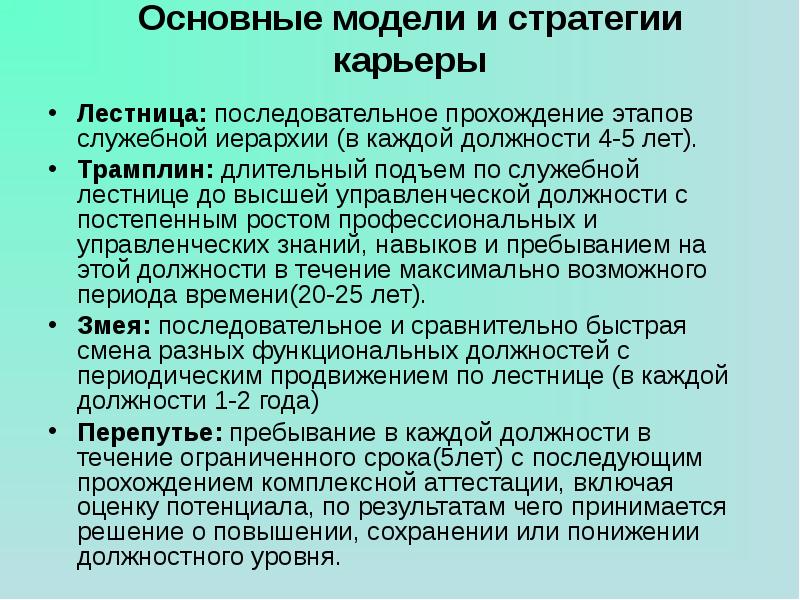 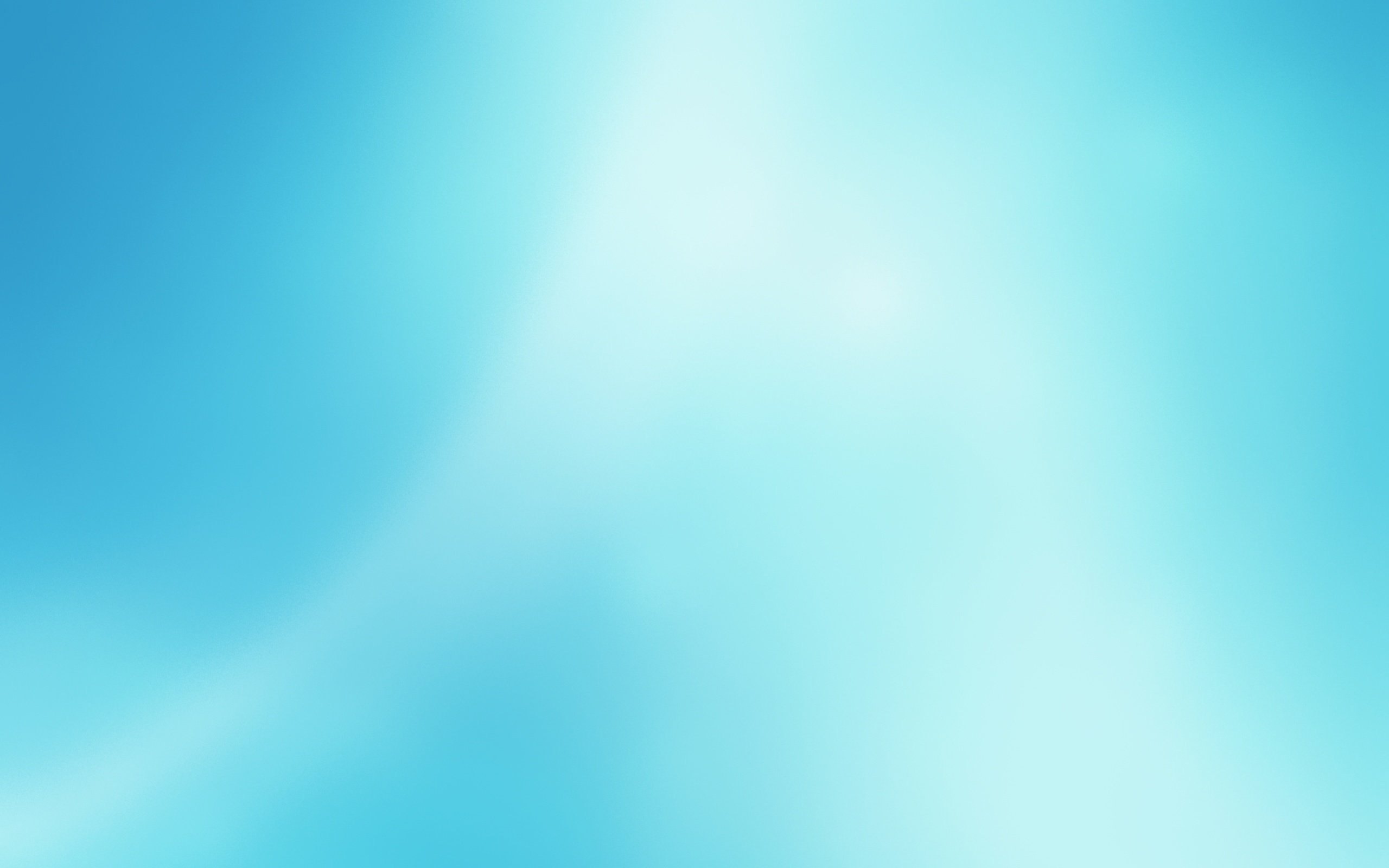 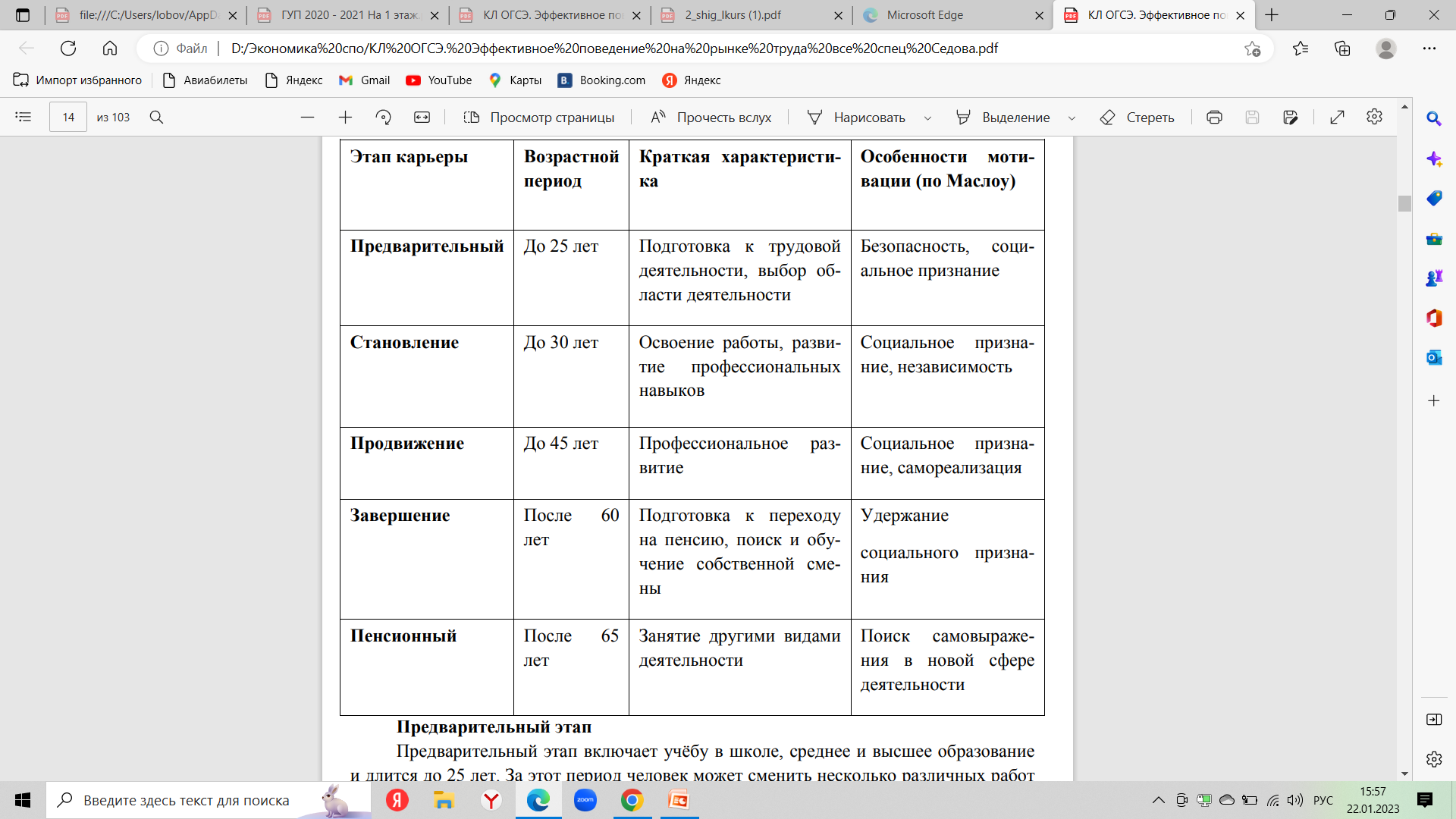